CE 3372 Water Systems Design
Lesson 23: sanitary sewer systems Design criteria Fall 2020
Collection Systems
Collection systems (sewers) are used to collect wastewater and deliver it to a common location. 
In the case of sanitary wastewater (sewage) that location is some kind of treatment facility, then onward to an outfall 
For storm-water direct to an outfall to a receiving stream is typical.
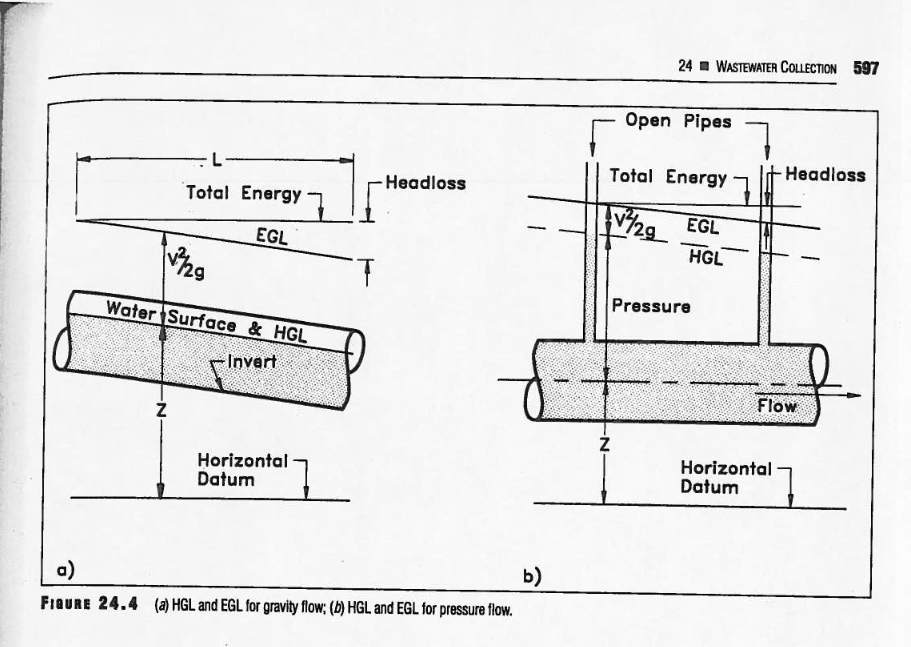